PHY 341/641 Thermodynamics and Statistical Mechanics
MWF:  Online at 12 PM & FTF at 2 PM

Discussion for Lecture 28:

Quantum effects in statistical mechanics 

Reading: Chapter 7   (mostly 7.3&4)
Summary of results concerning statistical mechanics of Fermi and Bose particles
Examples of Fermi systems
Examples of Bose systems
Record!!!
4/09/2021
PHY 341/641  Spring 2021 -- Lecture 28
1
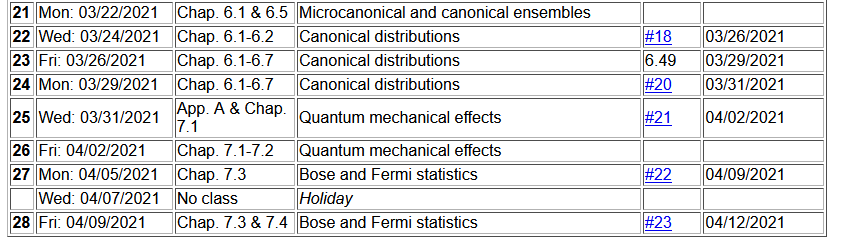 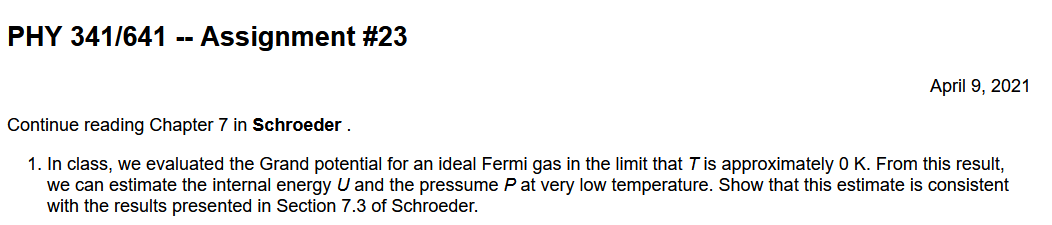 4/09/2021
PHY 341/641  Spring 2021 -- Lecture 28
2
Accumulated questions –
From Skye -- So when we are doing the taylor expansion, would the term inside the block have a negative sign? Since the derivative f'(x) = -5b(n)^4
Comment – You are correct.    There is a minus sign error in the Lecture notes:
   Original:


    Corrected:
From Kristen -- 1. I don't quite understand the purpose of the triplet of positive integers (n) if you could elaborate on that I would appreciate it. 
2. How is it that we can simply approximate the temperature T, to be zero? 
3. Could you elaborate on what the Sommerfield expansion actually does?
4/09/2021
PHY 341/641  Spring 2021 -- Lecture 28
3
Some results from last time
For Fermi particles     ns=0   or  ns=1 only
4/09/2021
PHY 341/641  Spring 2021 -- Lecture 28
4
For Bose particles, the summation over ns is a geometric sum
resulting the analytic form:
Summary of results for Fermi particles
4/09/2021
PHY 341/641  Spring 2021 -- Lecture 28
5
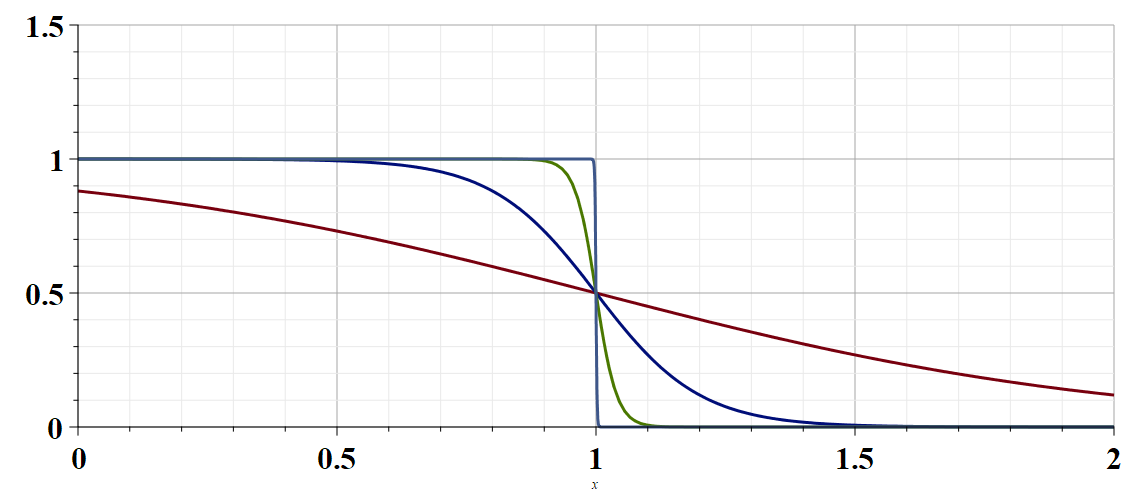 b=1000
b=50
b=10
b=2
m=1
4/09/2021
PHY 341/641  Spring 2021 -- Lecture 28
6
Evaluation for an ideal gas of Fermi particles
Recall that Fermi particles have intrinsic  half integer spin.  For example, electrons have spin s=1/2, so that each spatial state can be occupied by 0 or 1 spin up electrons and  by 0 or 1 spin down electrons.    Generally, the spin
degeneracy factor is given by (2s+1).    To evaluate the
spatial states, for an ideal quantum gas, we can use
the cube of length L similar to the photon analysis.
4/09/2021
PHY 341/641  Spring 2021 -- Lecture 28
7
Note that this a bit different from your textbook;
L3=V
L
Spin degeneracy
4/09/2021
PHY 341/641  Spring 2021 -- Lecture 28
8
Evaluation of integrals --
4/09/2021
PHY 341/641  Spring 2021 -- Lecture 28
9
Determination of chemical potential for T=0:
4/09/2021
PHY 341/641  Spring 2021 -- Lecture 28
10
What can we do with the Grand Partition function?
Summary of thermodynamic energies that we have studied so far:
4/09/2021
PHY 341/641  Spring 2021 -- Lecture 28
11
4/09/2021
PHY 341/641  Spring 2021 -- Lecture 28
12
4/09/2021
PHY 341/641  Spring 2021 -- Lecture 28
13
Summary of results for an ideal Fermi gas of s=1/2 particles in three dimensions evaluated in the limit that T0 K
4/09/2021
PHY 341/641  Spring 2021 -- Lecture 28
14
Evaluating these functions for T>0
4/09/2021
PHY 341/641  Spring 2021 -- Lecture 28
15
This approach is useful at high temperatures; for low temperatures, further considerations are needed.
4/09/2021
PHY 341/641  Spring 2021 -- Lecture 28
16